CVMSA Workshop
Week 3
Dr. Melanie Martin
October 1, 2013
Topics
Math study skills and resources
Computer Science resources and tools
Research topics in Math and Computer Science
Why Math?
The language of science
Allows us to precisely describe the essence of nature
Abstraction
Solve one problem instead of infinitely many
Crowning achievement of human intelligence?
Laws of motion
Spread of disease
Helps us think carefully and clearly
It is everywhere!
Why Computer Science?
Problem solving
Programming languages help us think precisely and carefully
Develop and reason about algorithms
Automation of tedious and error-prone tasks
Great expansion of our abilities
Compute
Store
Filter
Filtering information is becoming a huge challenge
Computers are everywhere!
Studying to Succeed
Some things that work
Go to class 
Pay attention
Take notes
Ask questions
Be involved in the material
Do all assigned work
Set up regular work times
Form study groups 
Get help when needed
Go to office hours
Do more than assigned work
Stepping back
Time management
Balance school, work, family, friends, other activities
Be realistic about what you can do
Success in Math and Science takes time
Keep records of how you spend your time
Assignment
For the next week, print out or make a calendar
Keep track up to 10 minute increments of what you do
At the end of the week analyze it
Don’t multitask: FOCUS
Make it part of your life
Talk to people about what you are studying
When you are exercising
When you are eating
When you are studying
In the lab
Talk to yourself about what you are studying
On walks
In line at bank or stores
In the shower
Write about it
Practice talking about it
Grades Matter
Get help when you need it
The sooner the better
Make sure you have learned the prerequisites
Be realistic about your course load
Talk to your professors about your concerns
Find mentors who have been successful 
CVMSA
FMP
Student Clubs
Commons
Department Advisor
Know your catalog and your options
NMSU Student Success Center
http://ssc.nmsu.edu/services/walk-incenter-resources/
Learning Strategy Resources
Listening and Note-Taking
Study Reading and Reading Rate
Time Management and Procrastination
Learning Styles
Math Study Skills
http://mathcs.slu.edu/undergrad-math/success-in-mathematics
http://www.cs.csustan.edu/~mmartin/pubs/calc1.html
Study Skills for Academic Success
Some more strategies
Tell stories
Humans are good at remembering stories
Drama and motivation
Pretend you care
Example: standard deviation
Make friends with your problems
You should be able to recognize them
Greet them enthusiastically
Don’t look down or cross the street to avoid them
Repetition breeds familiarity
Spend time with them
Where to get help on course material
Ask questions in class
Go to office hours
Ask fellow students 
Form a study group
The Commons (N 124)
Tutoring Center (Library)
LSAMP Workshops (Math and Chemistry)
Clubs (Math, Chemistry, Biology, Physics…)
Online
Wolfram Alpha - http://www.wolframalpha.com
Khan Academy - http://www.khanacademy.org
When in doubt Experiment
Go back to the definitions
Work on a simple example to see how it works
Walk through it carefully
Poke around the edges
Write a program to simulate it
Look in your tool box
Play with it
Have fun 
Engage your curiosity
Tools
Excel
Some useful tools
Why R?
Programming
Excel
Spreadsheets are very useful
Learn how to use them
Some Useful Tools
On Campus
Open Source
SPSS
Statistical package
OIT Labs
Mathematica
Calculus lab
Matlab
Coming soon
Some licenses in CS lab
R
Statistical Computing Project
http://www.r-project.org
WEKA
Data mining and machine learning
http://www.cs.waikato.ac.nz/ml/weka/
NLTK
Natural Language Toolkit
http://nltk.org/index.html
Why R?
Based on slides by Matthew Keller who cribbed some material from: UCLA Academic Technology Services Technical Report Series (by Patrick Burns) and presentations (found online) by Bioconductor, Wolfgang Huber and Hung Chen, & various Harry Potter websites
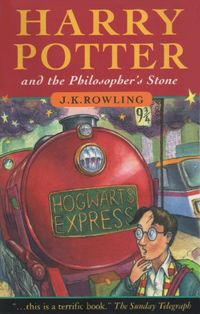 R, And the Rise of the Best Software Money Can’t Buy
R programming language is a lot like magic... except instead of spells you have functions.
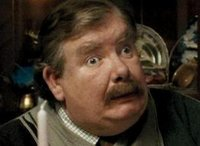 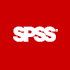 =
muggle
SPSS and SAS users are like muggles. They are limited in their ability to change their environment. They have to rely on algorithms that have been developed for them. The way they approach a problem is constrained by how SAS/SPSS employed programmers thought to approach them. And they have to pay money to use these constraining algorithms.
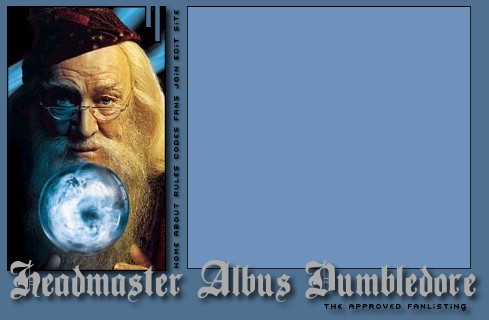 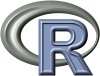 =
wizard
R users are like wizards. They can rely on functions (spells) that have been developed for them by statistical researchers, but they can also create their own. They don’t have to pay for the use of them, and once experienced enough (like Dumbledore), they are almost unlimited in their ability to change their environment.
History of R
S: language for data analysis developed at Bell Labs circa 1976
Licensed by AT&T/Lucent to Insightful Corp. Product name: S-plus.
R: initially written & released as an open source software by Ross Ihaka and Robert Gentleman at U Auckland during 90s (R plays on name “S”)
Since 1997: international R-core team ~15 people & 1000s of code writers and statisticians happy to share their libraries! AWESOME!
“Open source”... that just means I don’t have to pay for it, right?
No. Much more:
Provides full access to algorithms and their implementation
Gives you the ability to fix bugs and extend software
Provides a forum allowing researchers to explore and expand   the methods used to analyze data
Is the product of 1000s of leading experts in the fields they know best. It is CUTTING EDGE. 
Ensures that scientists around the world - and not just ones in rich countries - are the co-owners to the software tools needed to carry out research
Promotes reproducible research by providing open and accessible tools
Most of R is written in… R! This makes it quite easy to see what functions are actually doing.
What is it?
R is an interpreted computer language.
Most user-visible functions are written in R itself, calling upon a smaller set of internal primitives. 
It is possible to interface procedures written in C, C+, or FORTRAN languages for efficiency, and to write additional primitives.
System commands can be called from within R

R is used for data manipulation, statistics, and graphics. It is made up of:
operators (+  -  <-  *  %*%  …) for calculations on arrays & matrices
large, coherent, integrated collection of functions
facilities for making unlimited types of publication quality graphics
user written functions & sets of functions (packages); 800+ contributed packages so far & growing
R Advantages         Disadvantages
Fast and free.
State of the art: Statistical researchers provide their methods as R packages. SPSS and SAS are   years behind R!
2nd only to MATLAB for graphics.
Active user community
Excellent for simulation, programming, computer intensive analyses, etc.
Forces you to think about your analysis.
Interfaces with database storage software (SQL)
R Advantages            Disadvantages
Not user friendly @ start -  steep learning curve, minimal GUI.
No commercial support; figuring out correct methods or how to use a function on your own can be frustrating.
Easy to make mistakes and not know. 
Working with large datasets is limited by RAM
Data prep & cleaning can be messier & more mistake prone in R vs. SPSS or SAS
Some users complain about hostility on the R listserve
Fast and free.
State of the art: Statistical researchers provide their methods as R packages. SPSS and SAS are   years behind R!
2nd only to MATLAB for graphics.
Active user community
Excellent for simulation, programming, computer intensive analyses, etc.
Forces you to think about your analysis.
Interfaces with database storage software (SQL)
Learning R....
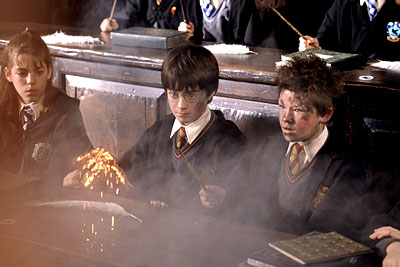 R-help listserve....
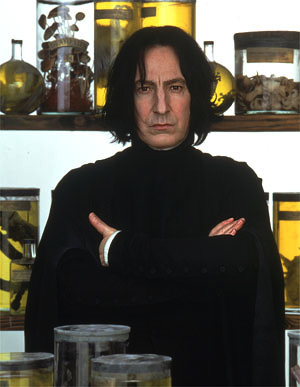 R                         Commercial packages
Many different datasets (and other “objects”) available at same time
Datasets can be of any dimension
Functions can be modified
Experience is interactive-you program until you get exactly what you want
One stop shopping - almost every analytical tool you can think of is available

R is free and will continue to exist. Nothing can make it go away, its price will never increase.
One datasets available at a given time
Datasets are rectangular
Functions are proprietary
Experience is passive-you choose an analysis and they give you everything they think you need
Tend to be have limited scope, forcing you to learn additional programs; extra options cost more and/or require you to learn a different language (e.g., SPSS Macros)
They cost money. There is no guarantee they will continue to exist, but if they do, you can bet that their prices will always increase
R vs SAS/SPSS
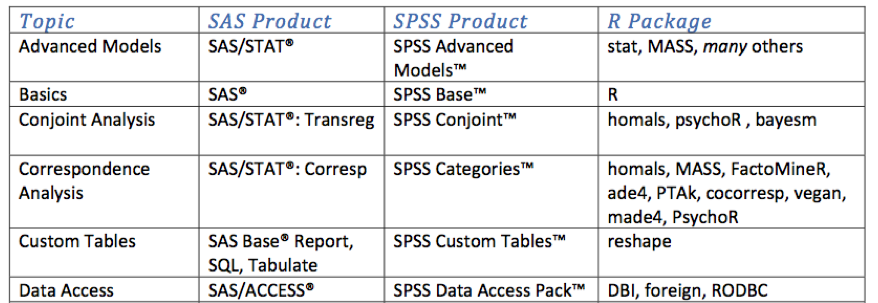 For the full comparison chart, see http://rforsasandspssusers.com/ by Bob Muenchen
There are over 800 add-on packages (http://cran.r-project.org/src/contrib/PACKAGES.html)
This is an enormous advantage - new techniques available without delay, and they can be performed using the R language you already know.
Allows you to build a customized statistical program suited to your own needs. 
Downside = as the number of packages grows, it is becoming difficult to choose the best package for your needs, & QC is an issue.
A particular R strength: genetics
Bioconductor is a suite of additional functions and some 200 packages dedicated to analysis, visualization, and management of genetic data
Much more functionality than software released by Affy or Illumina
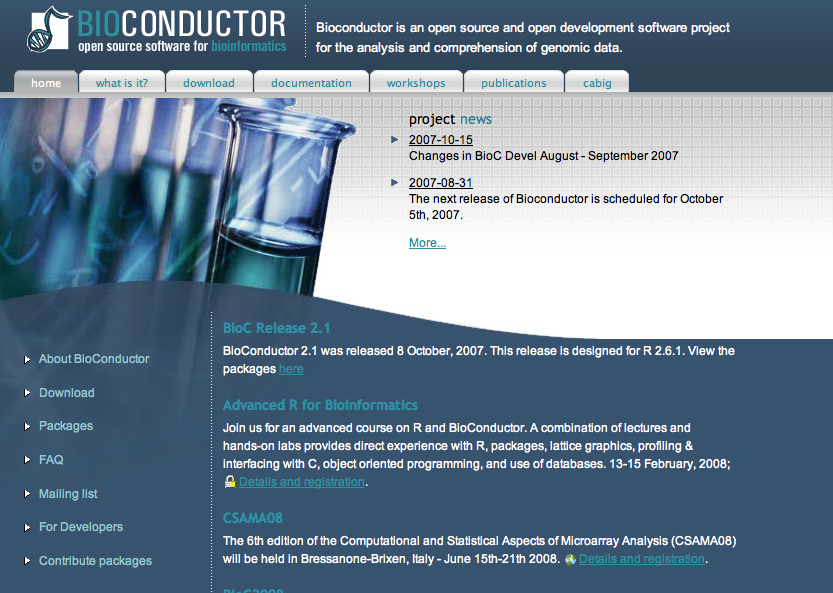 Typical R session
Start up R via the GUI or favorite text editor
Two windows:
1+ new or existing scripts (text files) - these will be saved 
Terminal – output & temporary input - usually unsaved
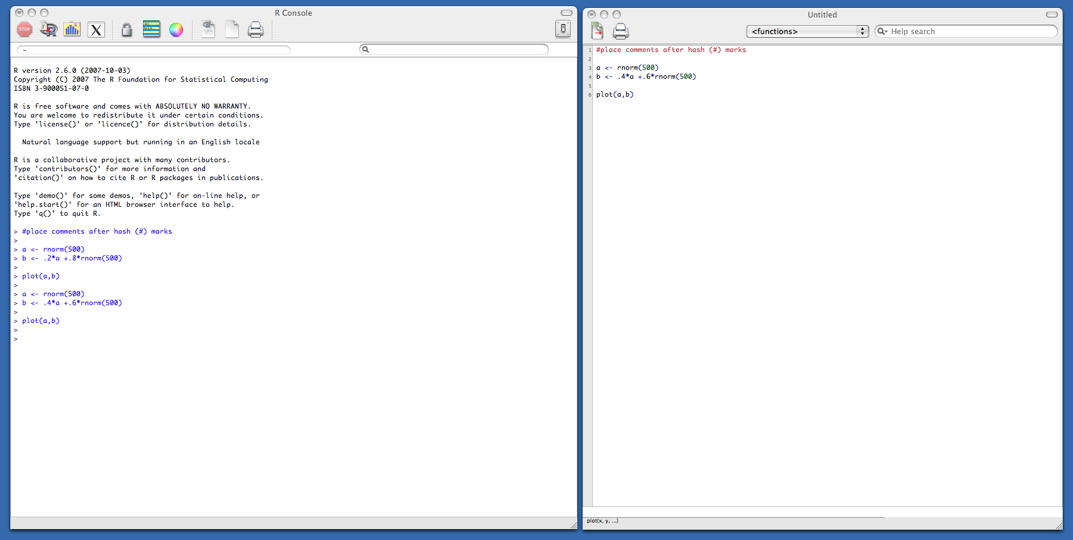 Typical R session
R sessions are interactive
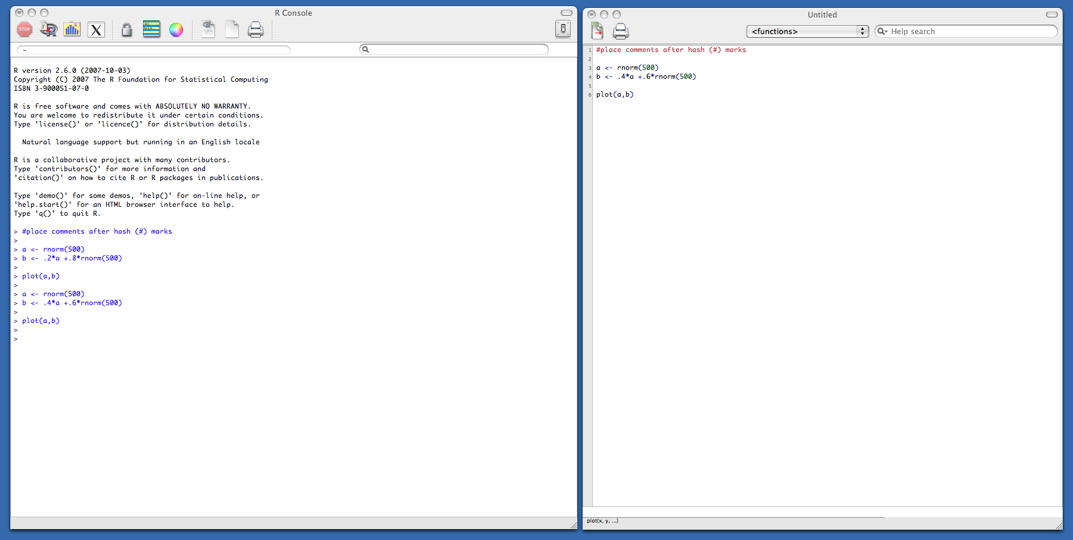 Write small bits of code here and run it
Typical R session
R sessions are interactive
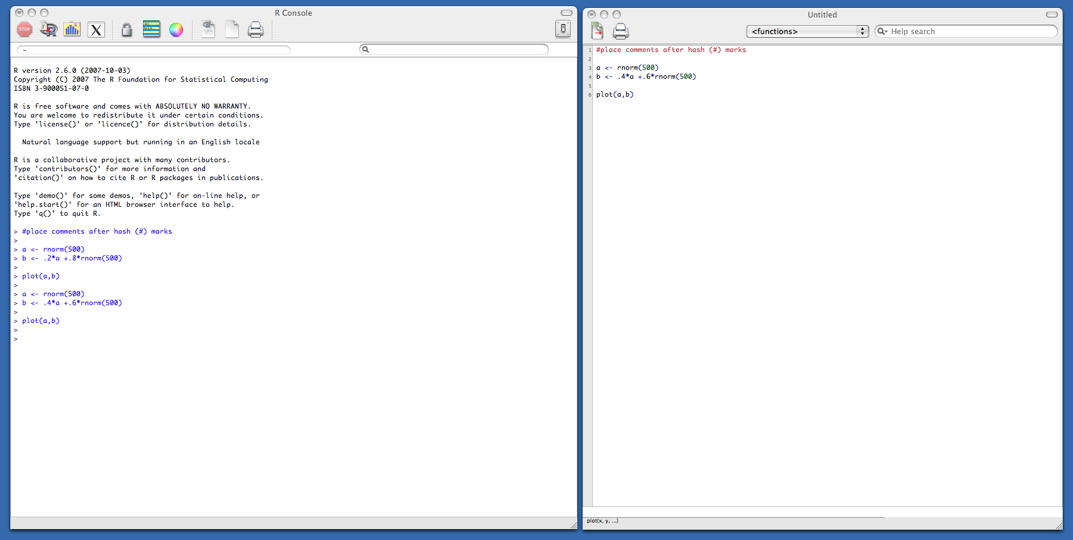 Write small bits of code here and run it
Output appears here. Did you get what you wanted?
Typical R session
R sessions are interactive
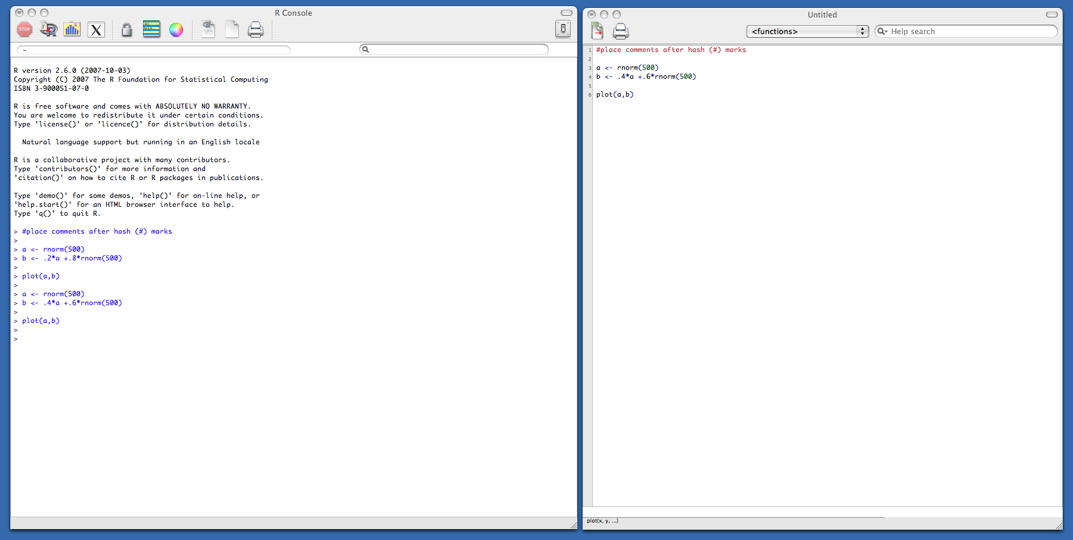 Output appears here. Did you get what you wanted?
Adjust your syntax here depending on this answer.
Typical R session
R sessions are interactive
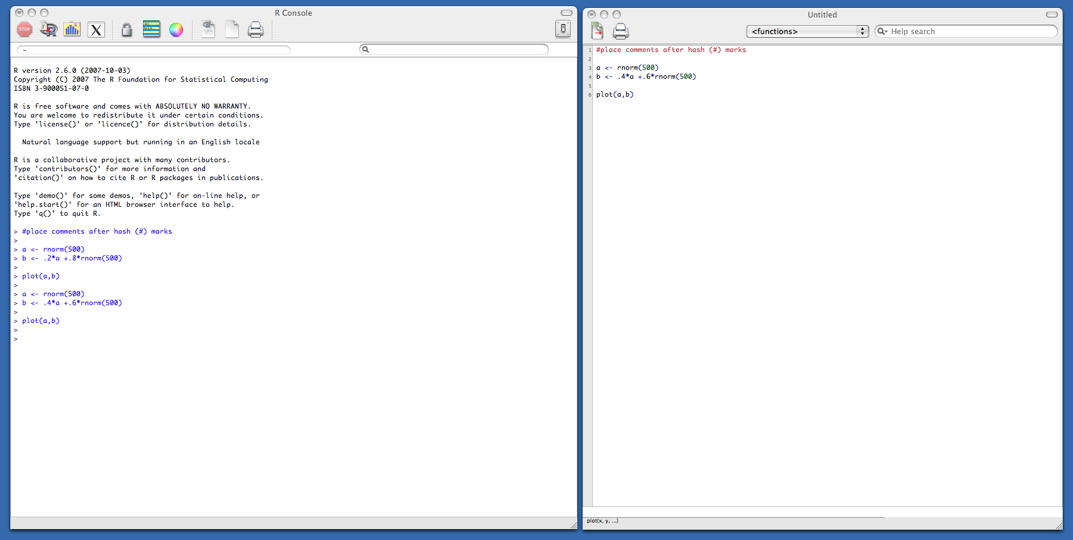 At end, all you need to do is save your script file(s) - which can easily be rerun later.
Learning R
Check out the course wikisite - lots of good manuals & links
Read through the CRAN website
Use http://www.rseek.org/ instead of google
Know your objects’ classes: class(x) or info(x)
Because R is interactive, errors are your friends!
?lm    gives you help on lm function. Reading help files can be very… helpful
MOST IMPORTANT - the more time you spend using R, the more comfortable you become with it. After doing your first real project in R, you won’t look back. I promise.
Programming
Problem solving
Modeling
Simulation
Web Pages
Database
Scripting
And so much more!
But What Language?
Java - general
C++ - general
PHP - web
Javascript - web
Perl 
Python
Lisp - functional
Prolog - logic
MySQL – database
MS Access - database
Flash - web
Objective C - apps
Visual Basic
And the list goes on…
Try Python
Python is a widely used general-purpose, high-level programming language. Its design philosophy emphasizes code readability, and its syntax allows programmers to express concepts in fewer lines of code than would be possible in languages such as C. The language provides constructs intended to enable clear programs on both a small and large scale. http://en.wikipedia.org/wiki/Python_%28programming_language%29
Sometimes described as an object oriented scripting language, it has excellent functionality for processing linguistic data, which is why I started using it.
Programming for  Chemistry
Open Data, Open Source and Open Standards in chemistry: The Blue Obelisk five years on
http://www.jcheminf.com/content/3/1/37
http://stackoverflow.com/questions/3195630/programming-in-chemistry selected responses:
Python is also widely used in computational chemistry (structure visualization, molecular modeling, and cheminformatics).
Dive into python
Your best choice is almost certainly whatever your chemistry-major friends are using. In this case it might be Matlab, which is widely used in both natural sciences and engineering.
I'd suggest Python. It's easy to learn and has very good library support for scientific programming such as Scipy/Numpy. It has a good support community and it very good for churning out code quickly.
Programming for Biology
Programming for Biologists
http://www.programmingforbiologists.org/
Introduction to Programming and Database Management for Biologists
The course will be taught using Python for computer programming and MS Access for database management. No programming or database background is required.
Learning to Program
The code academy
http://www.codecademy.com/tracks/python
Best to have something you want to do
Have to practice 
It takes time
Keep the big picture in mind: problem solving
Learning to Program
Assignment statements
computation
Control flow
Choice
Iteration
Data structures
Lists
Stack
Queues
Trees
Tables
Doing research
Who is doing research in Math and CS
How to get started with a literature search
Where to search
How to search
How to read
How to keep track of it all
Math Research Broad Strokes
Algebra
Analysis
Real 
Complex
Topology and Geometry
Set Theory and Logic (Foundations)
Combinatorics
Statistics
Applied Mathematics
Mathematics Education
CS Research Broad Strokes
Artificial Intelligence (AI)
Computer Architecture & Engineering (ARC)
Database Management Systems (DBMS)
Graphics (GR)
Human-Computer Interaction (HCI)
Operating Systems & Networking (OSNT)
Programming Systems (PS)
Scientific Computing (SCI)
Security (SEC)
Theory (THY)
Math Research at CSU Stan
Math Department
http://www.csustan.edu/math/
Math Faculty currently mentoring research students
Dr. Sundar – CVMSA – focus on education
Dr. An – Mathematical modeling for Image analysis – runs summer research projects 
Dr. Bice – Working with Dr. An – also numerical analysis and operations research
Dr. Hoover – real and complex analysis, wavelets
Math Faculty hoping to start a research program
Dr. David Martin – new faculty, interested in students to work on number-theoretic derivative of an integer; designing “real” calculus, trigonometry, and algebra word problems
CS Research at CSU Stan
CS Department 
http://www.cs.csustan.edu/
CS Faculty currently mentoring research students
Dr. Carter – a variety of topics – exploring large data sets with spectral clustering, modeling, simulation
Dr. Silverman (on sabbatical this semester) – assembly language teaching tools, ecommerce, security
Dr. Melanie Martin – data mining, machine learning, natural language processing, team communication, medical and health informatics, GIS
Dr. Thomas – databases, exploring large data sets, web site construction
Research at CSU Stan
Math  and CS faculty here are friendly and welcoming
Stop by their office hours 
Help on problems
Talk about research opportunities
Talk about graduate school
Talk about summer research opportunities
The CS Literature
Through CSU Stanislaus Library
http://library.csustan.edu/databases/
ACM Digital Library
http://dl.acm.org/dl.cfm
IEEE Xplore Digital Library
http://ieeexplore.ieee.org/Xplore/home.jsp
Safari Tech Books Online
http://www.library.csustan.edu/ebooks.html
http://proquest.safaribooksonline.com/
Citeseer
http://citeseer.ist.psu.edu/index
Google Scholar
Math and other resources
AMS MathSciNet
http://www.ams.org/mathscinet/
CSU Stanislaus Library Resources by Subject
http://xerxes.calstate.edu/stanislaus/databases
Searching to find
If the resources above don’t give you access to what you want
Some hints on Google
Paste in the title with quotes around it
“The title of the article I need”
Google each of the authors and look for it on their page
Permute the word order of your search
Think of other ways/words to describe what you want
Don’t give up
Use interlibrary loan
Once you have found it…
Efficient Reading of Papers in Science and Technology
http://www.cs.columbia.edu/~hgs/netbib/efficientReading.pdf
How to Read a Scientific Article
http://www.owlnet.rice.edu/~cainproj/courses/HowToReadSciArticle.pdf
How to read a research paper
http://www.owlnet.rice.edu/~cainproj/courses/HowToReadSciArticle.pdf
How to Read Mathematics
http://web.stonehill.edu/compsci/history_math/math-read.htm
This is just the tip of the iceberg of reading advice
Keep track of you search
Keep a file open where you can cut and paste
URLs
Citations
Comments
Leads to follow
Reading template